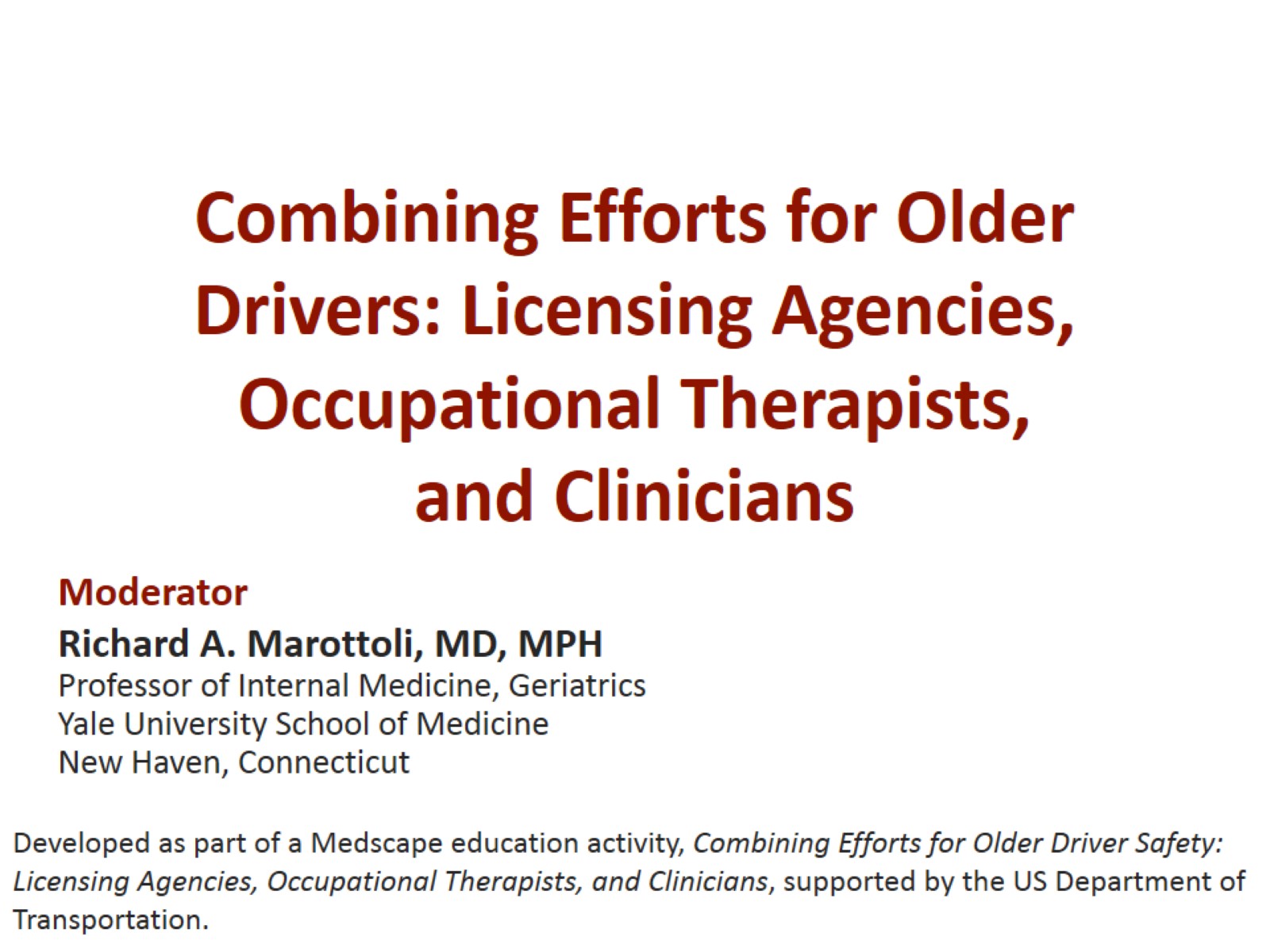 Combining Efforts for Older Drivers: Licensing Agencies, Occupational Therapists, and Clinicians
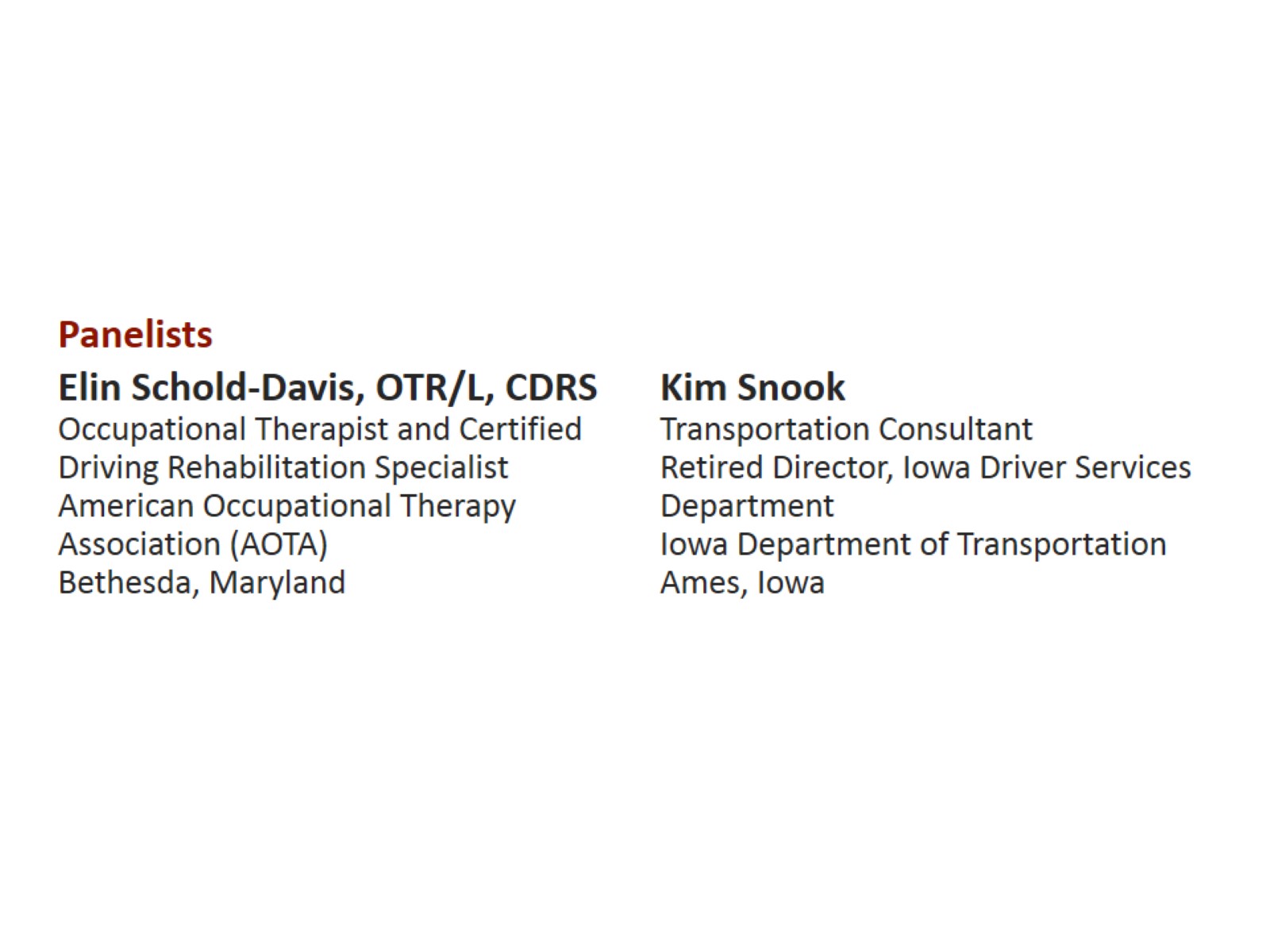 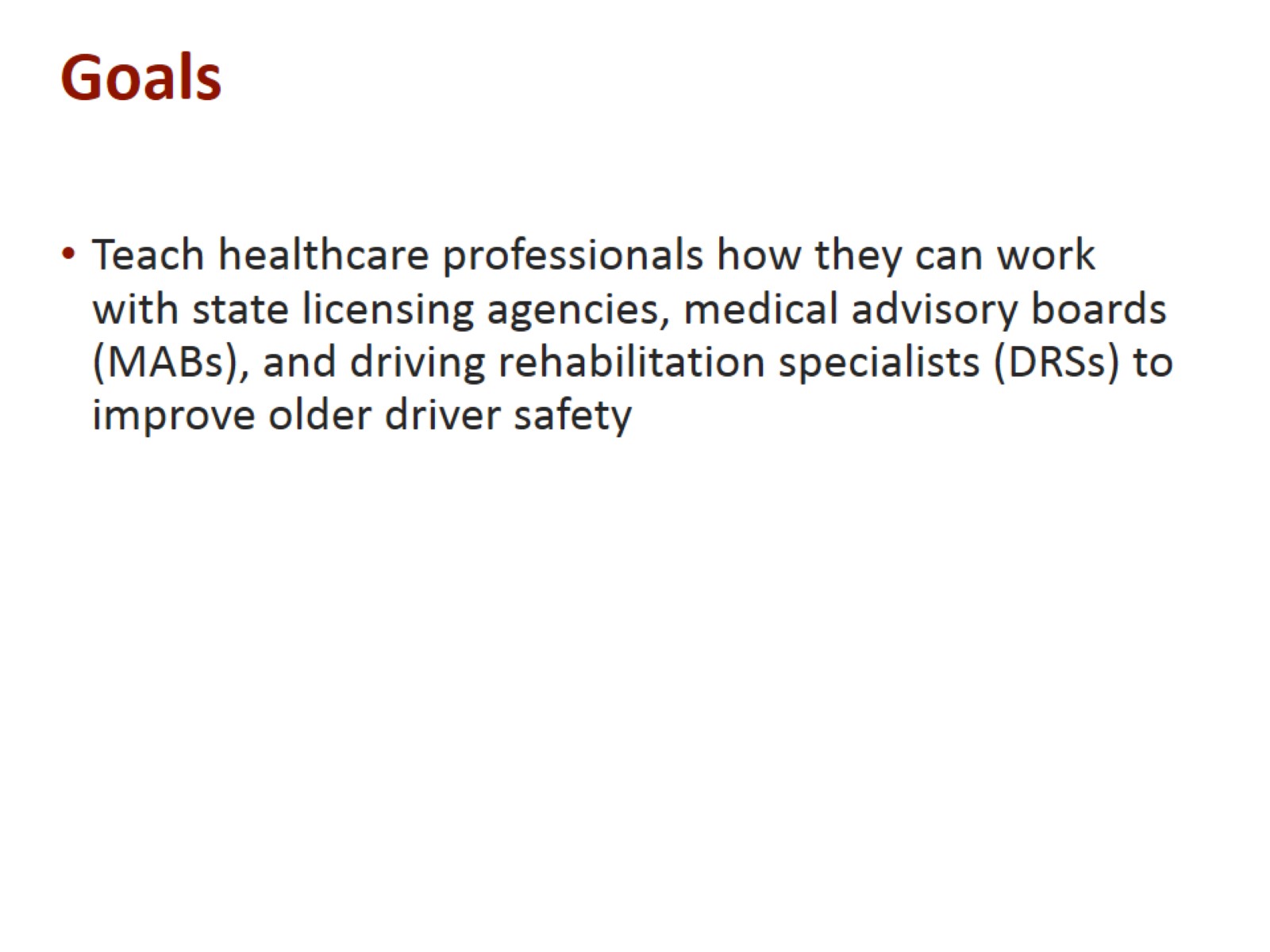 Goals
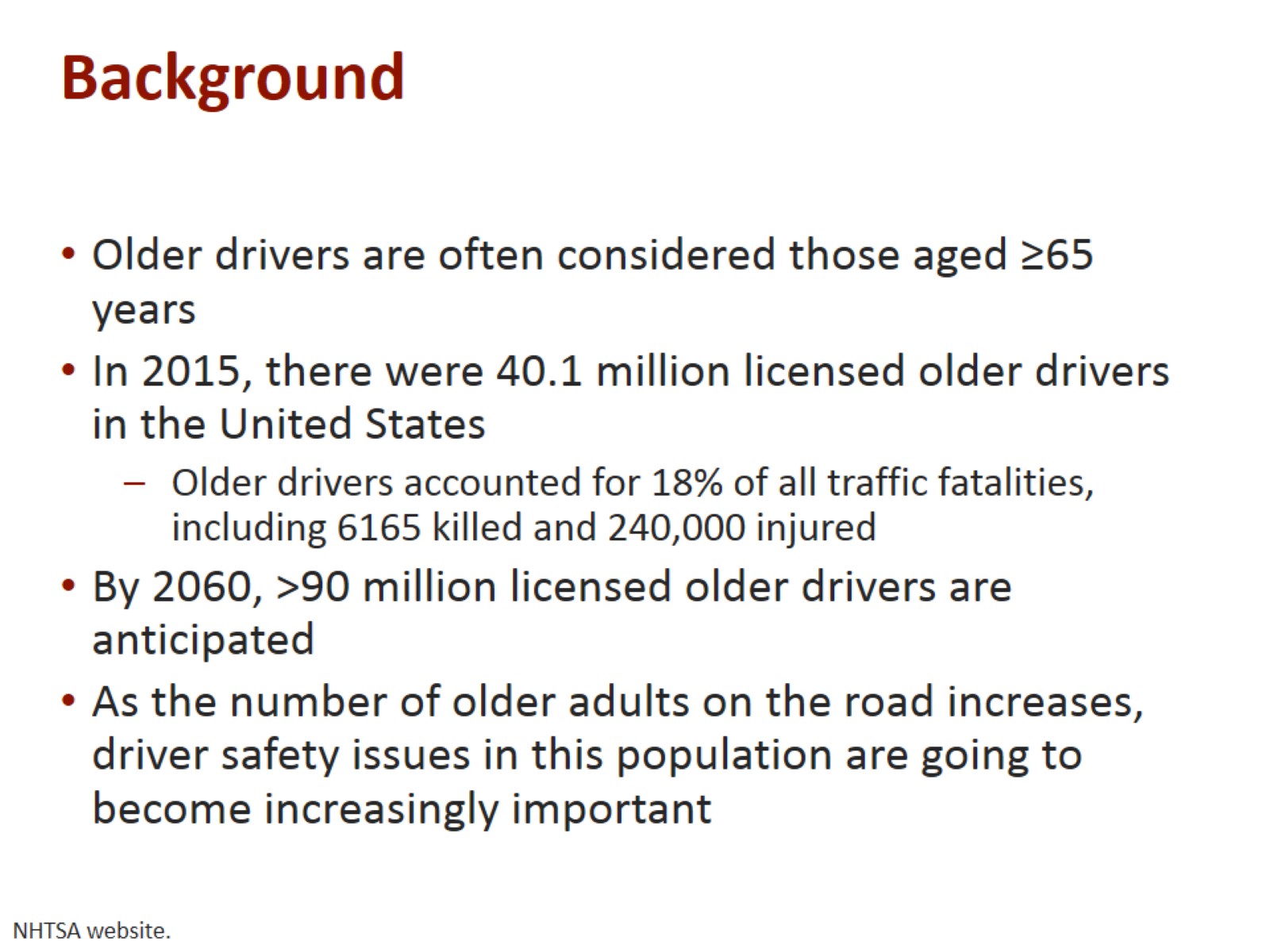 Background
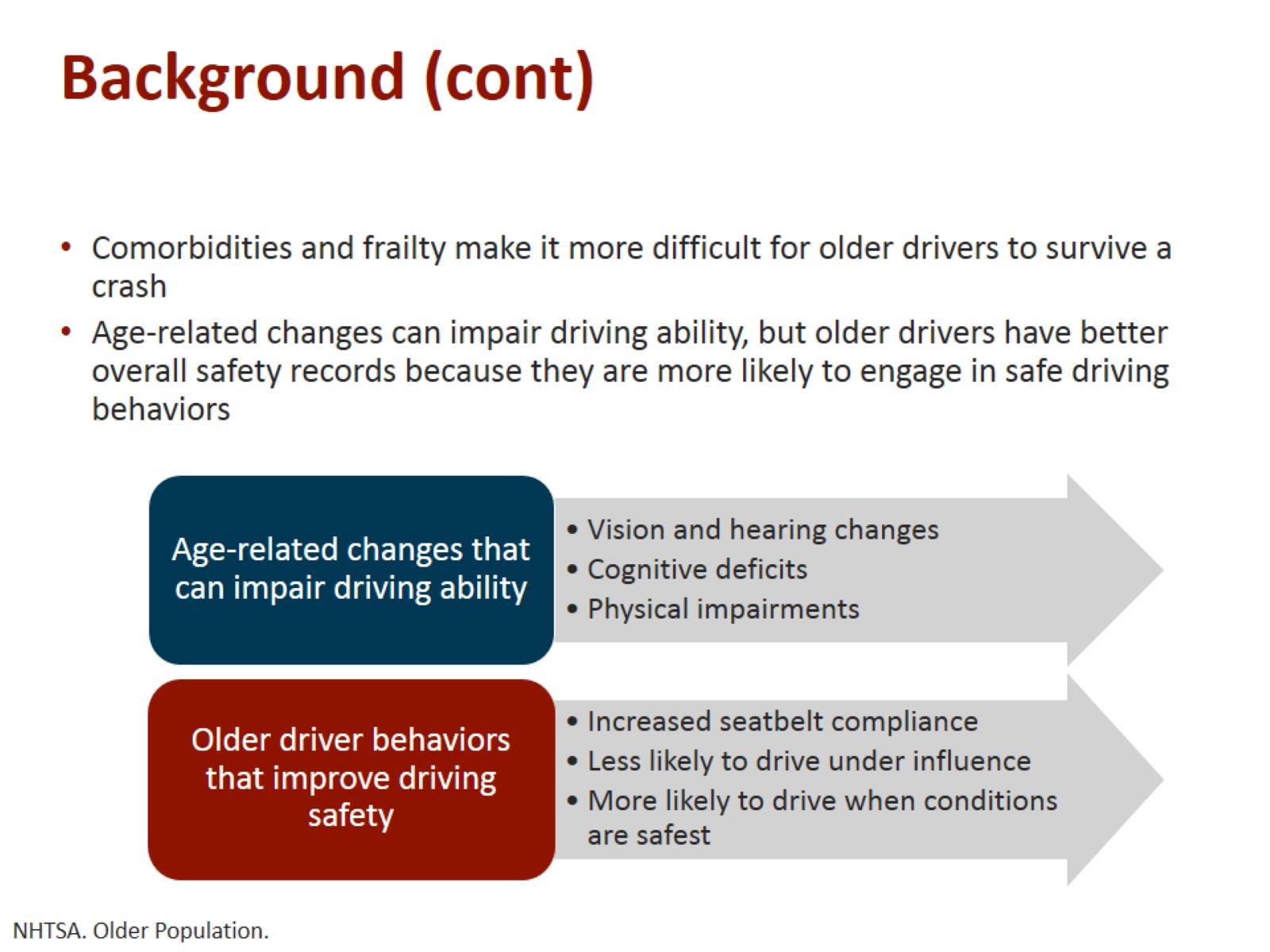 Background (cont)
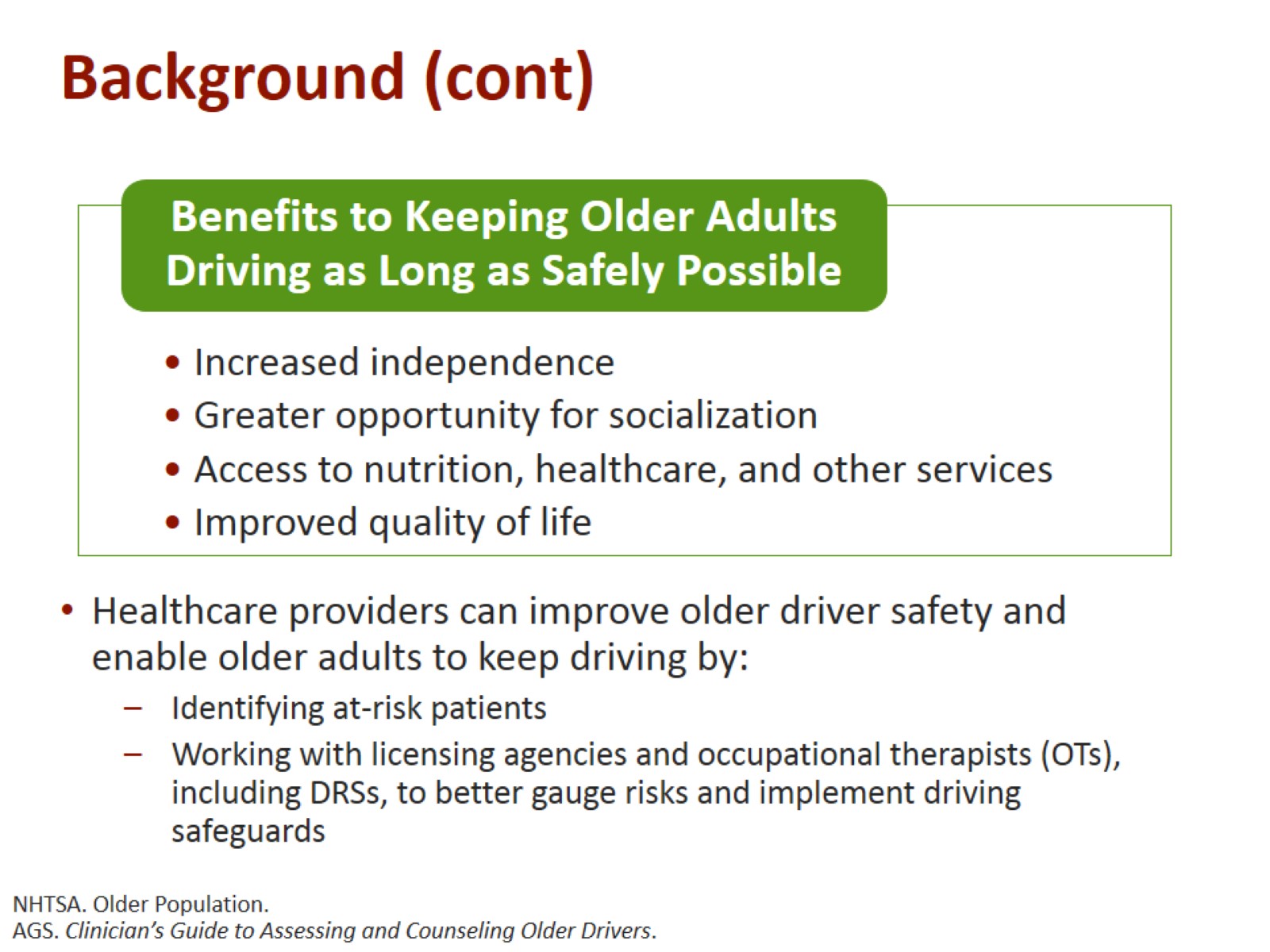 Background (cont)
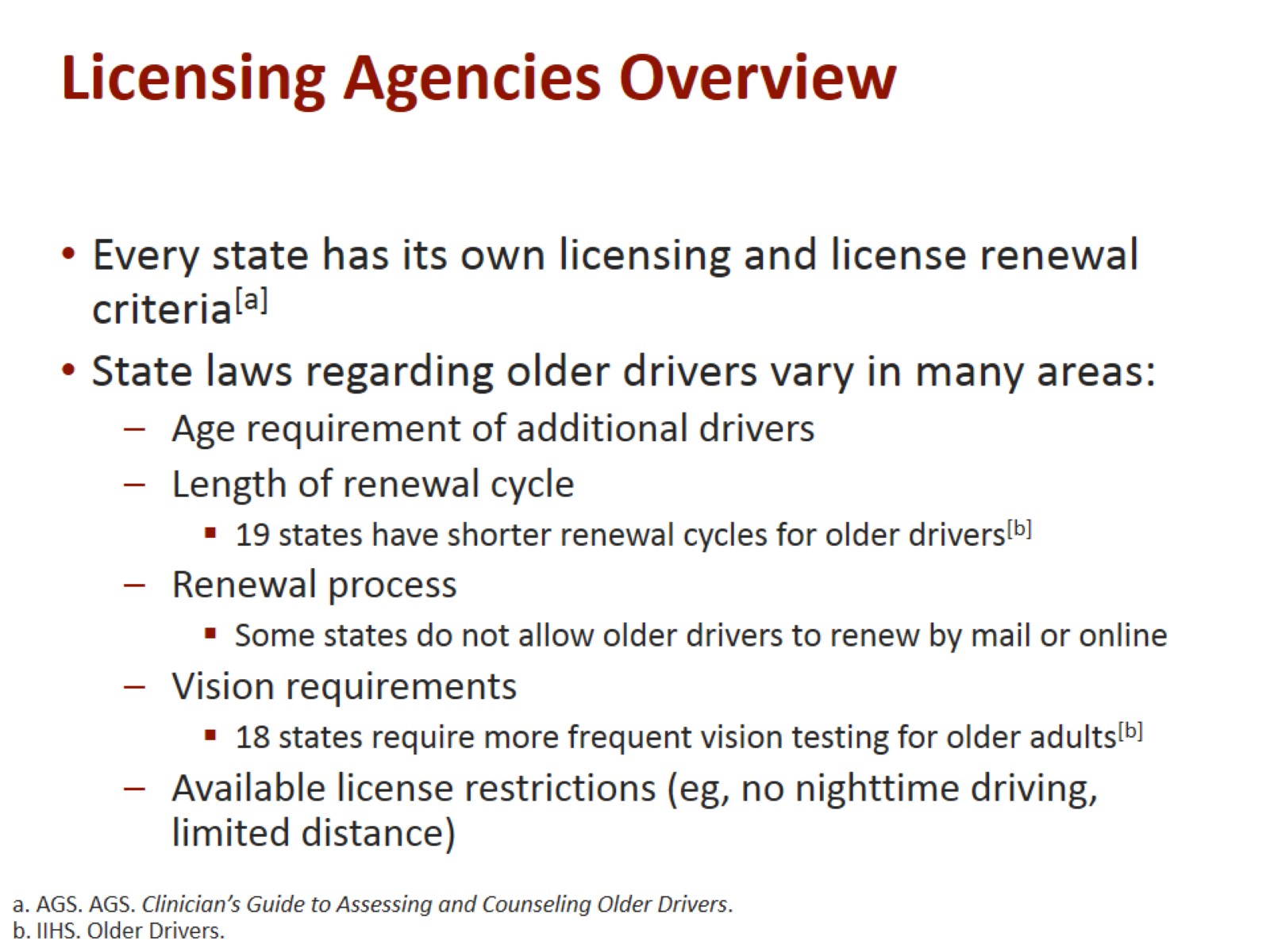 Licensing Agencies Overview
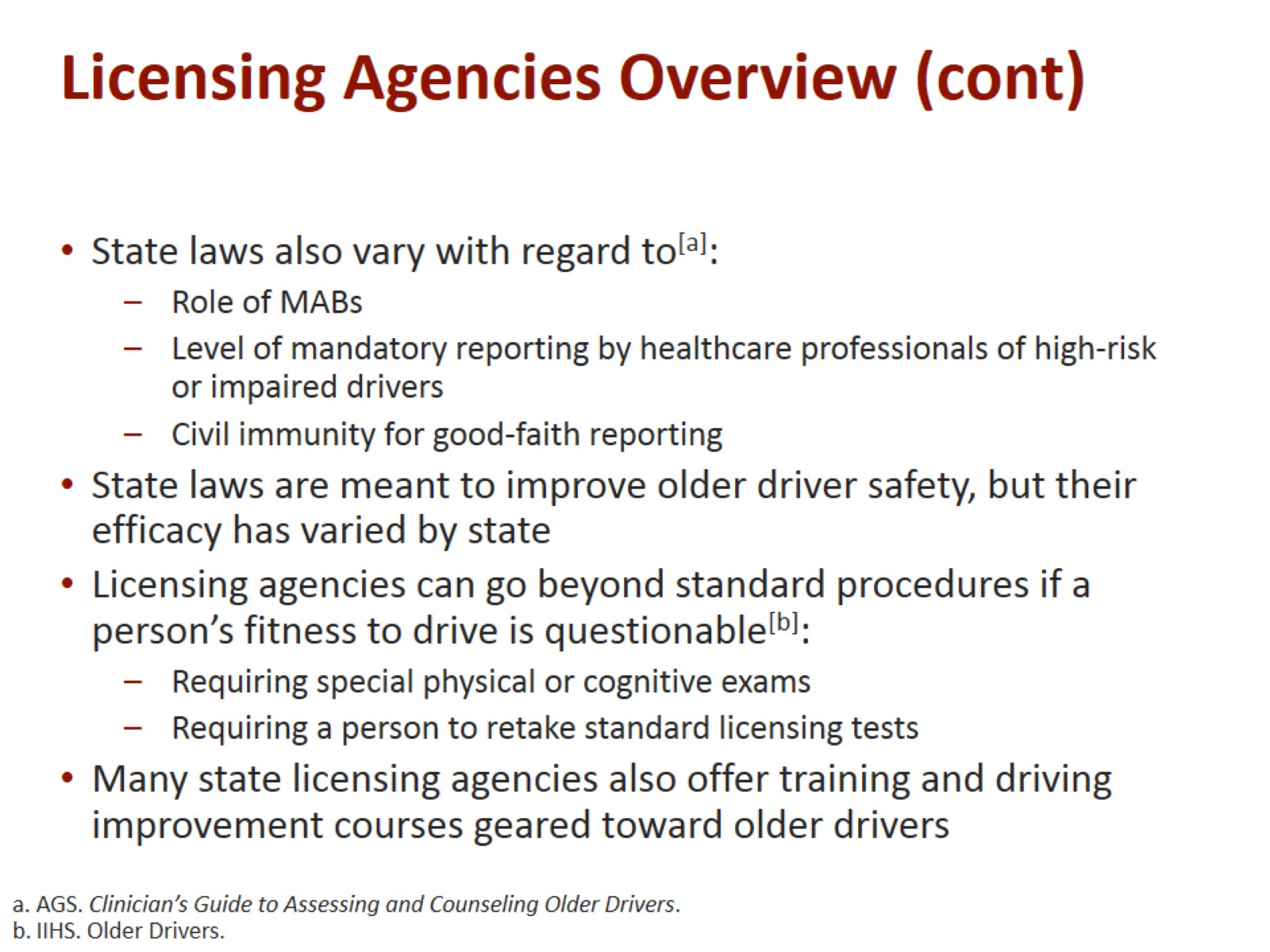 Licensing Agencies Overview (cont)
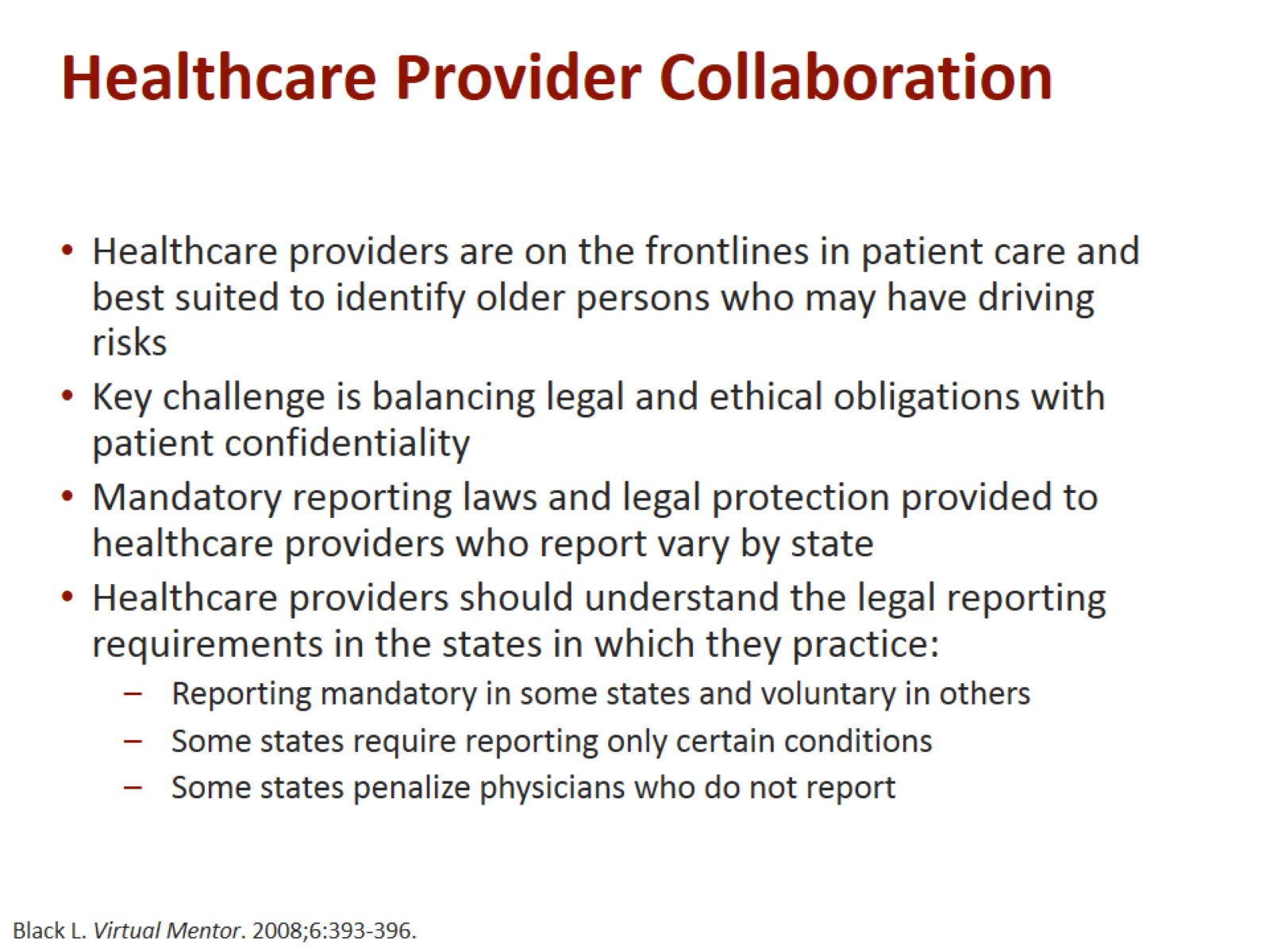 Healthcare Provider Collaboration
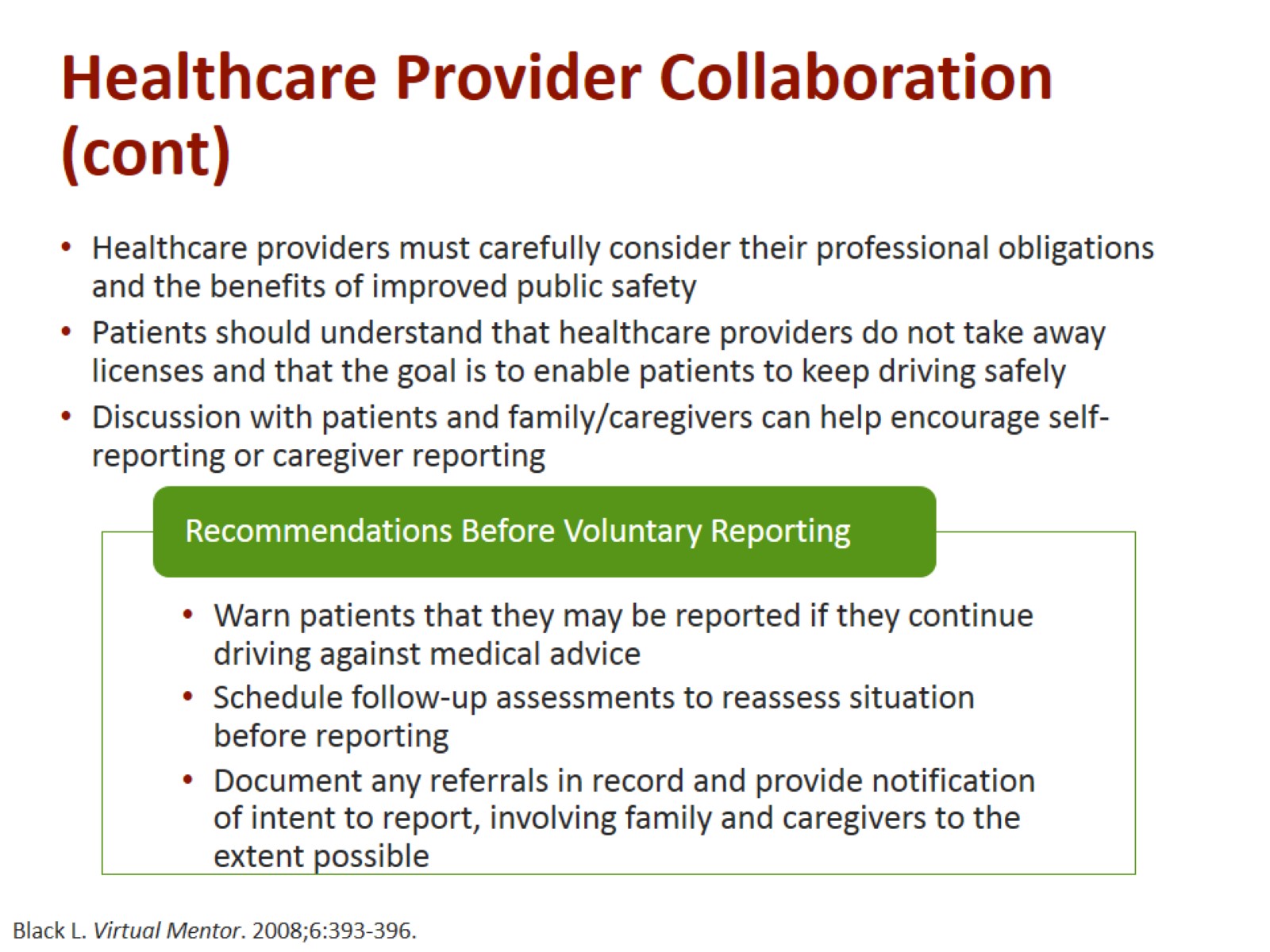 Healthcare Provider Collaboration (cont)
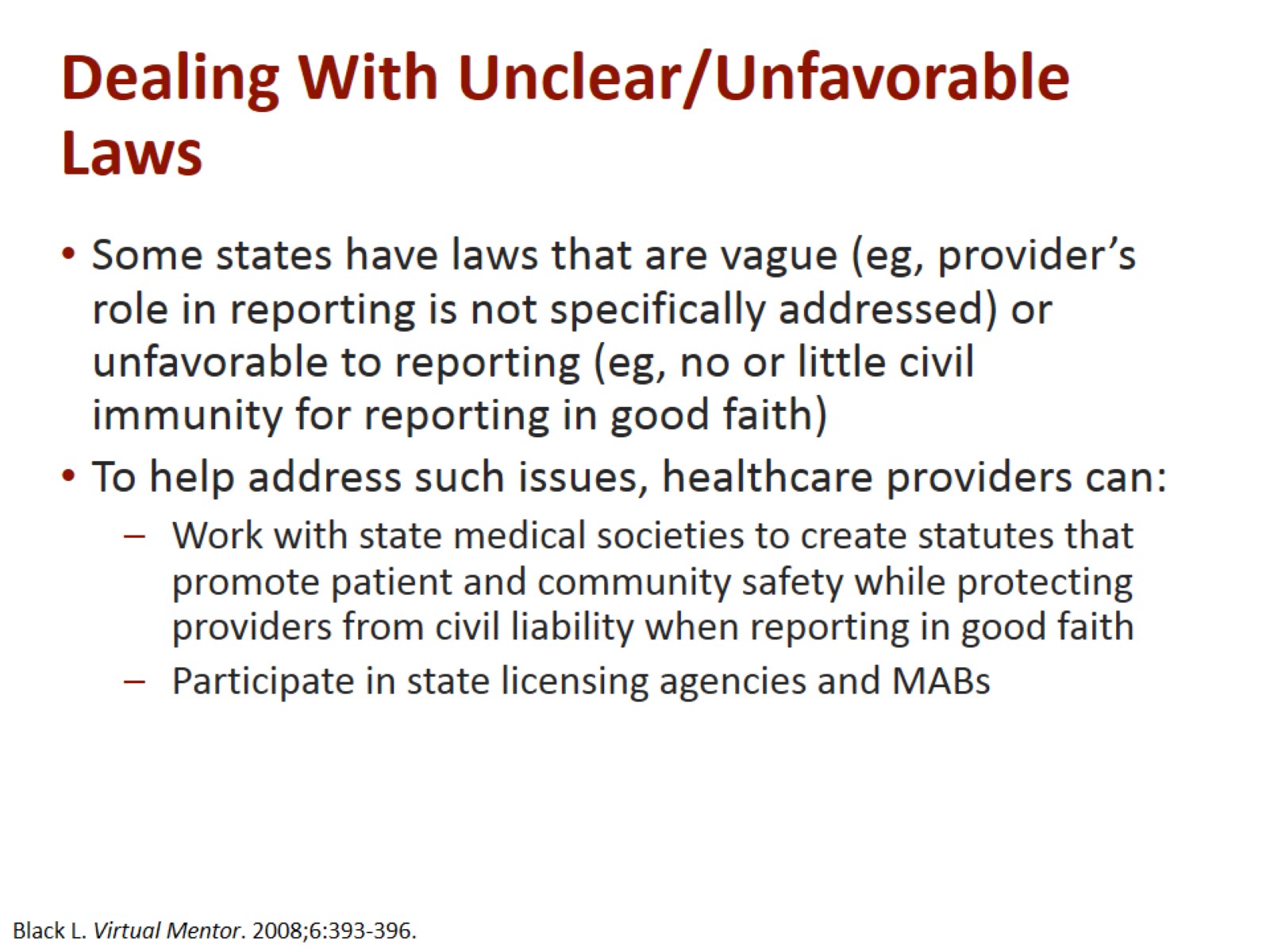 Dealing With Unclear/Unfavorable Laws
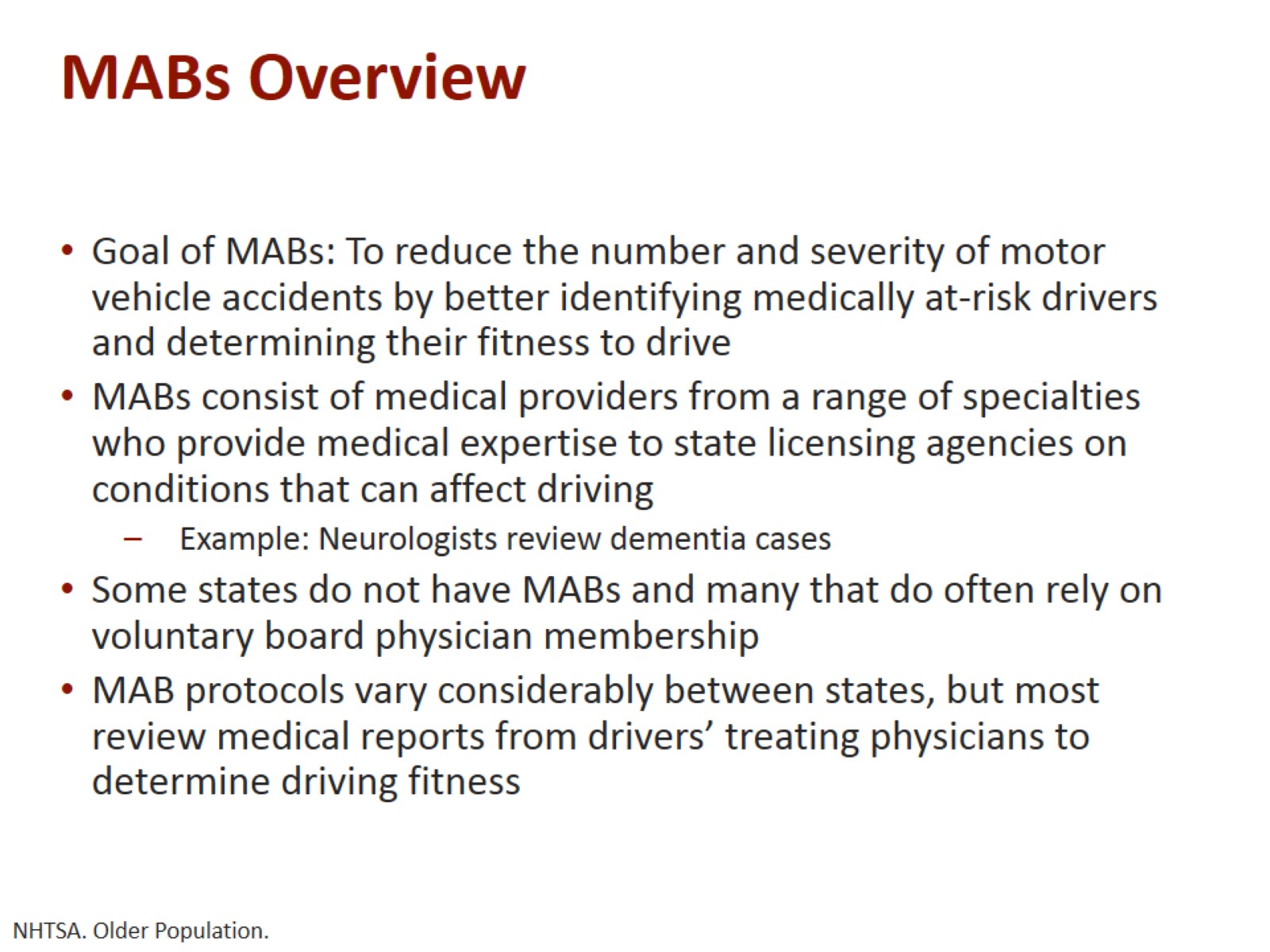 MABs Overview
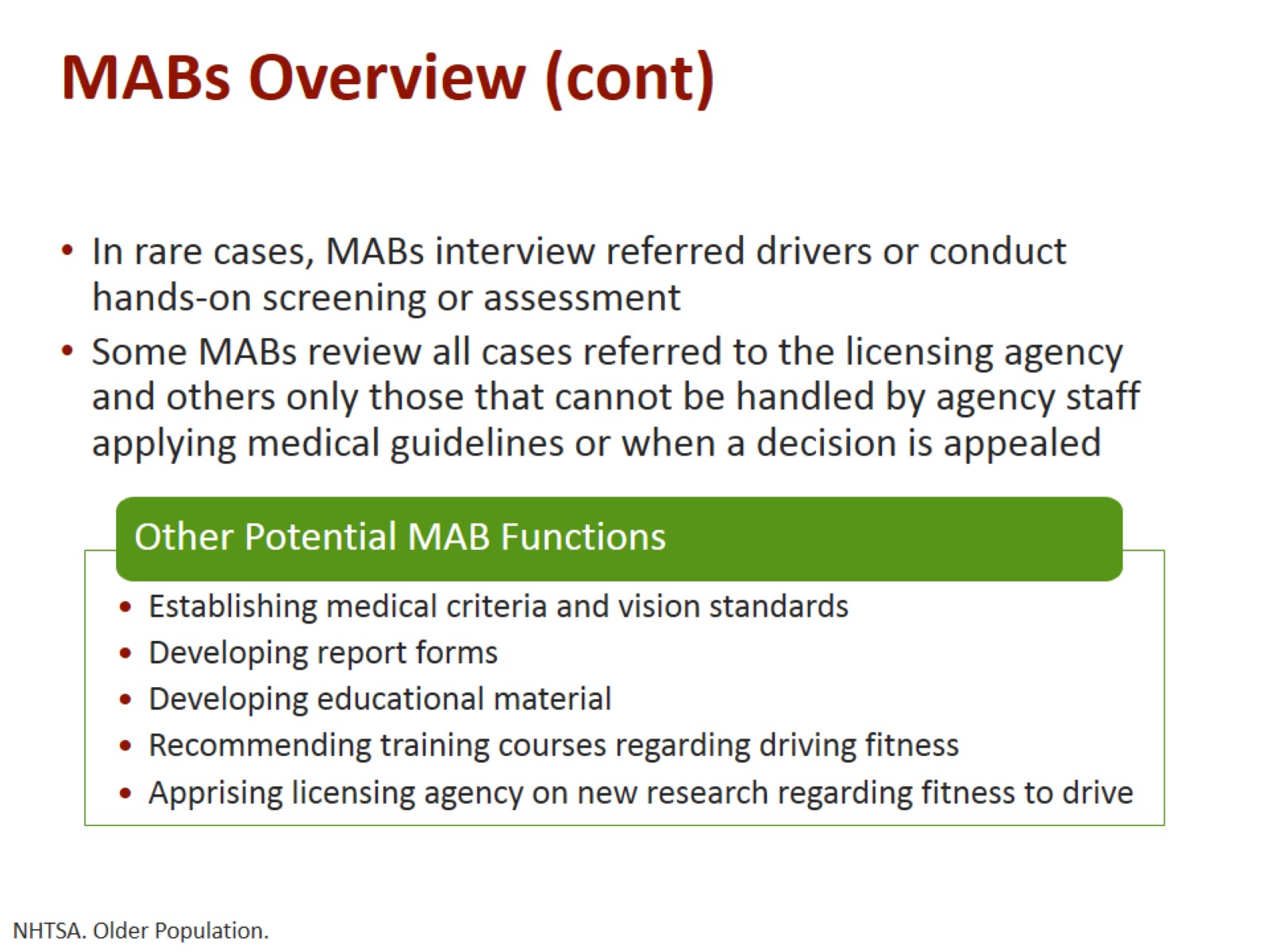 MABs Overview (cont)
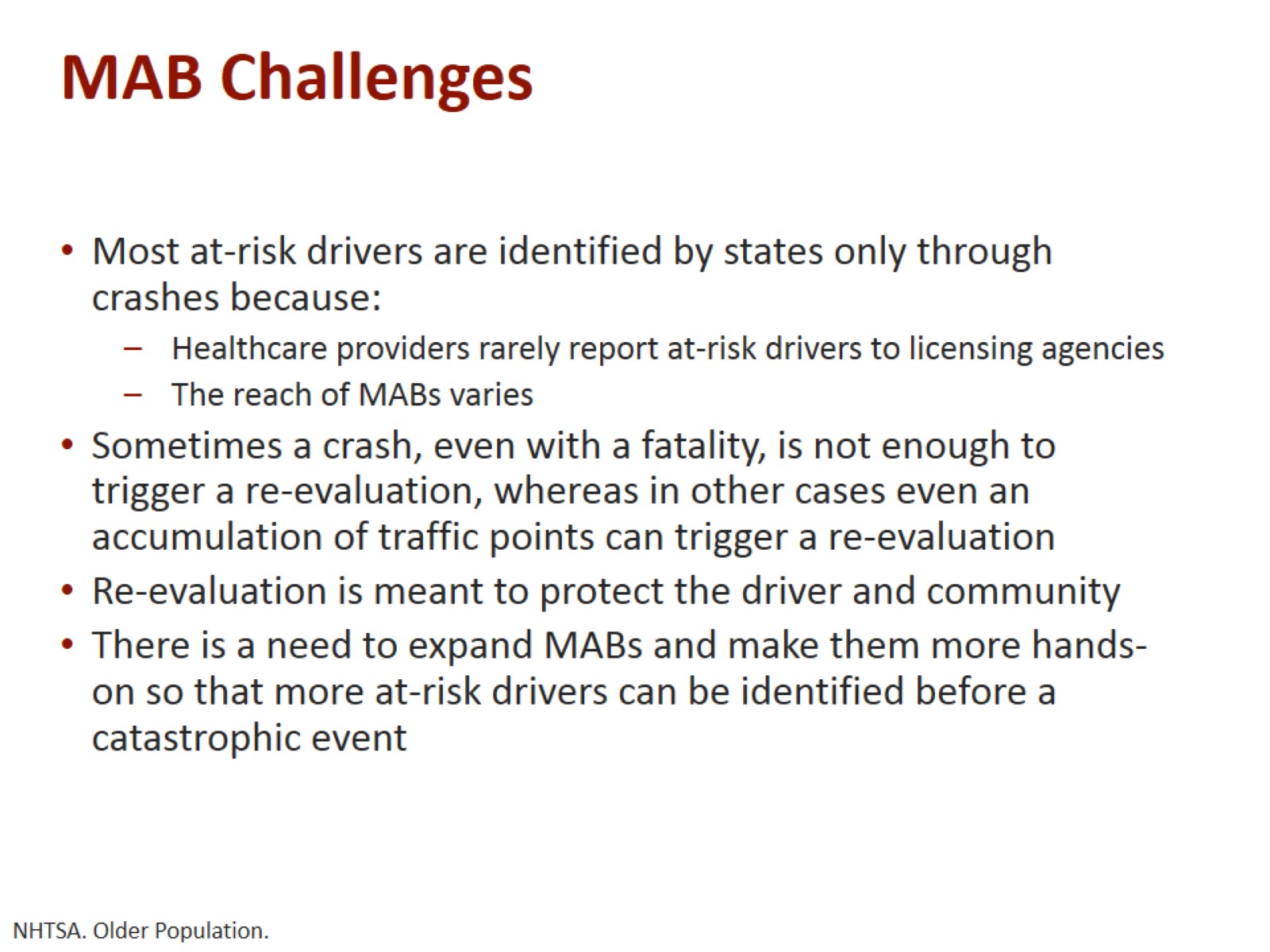 MAB Challenges
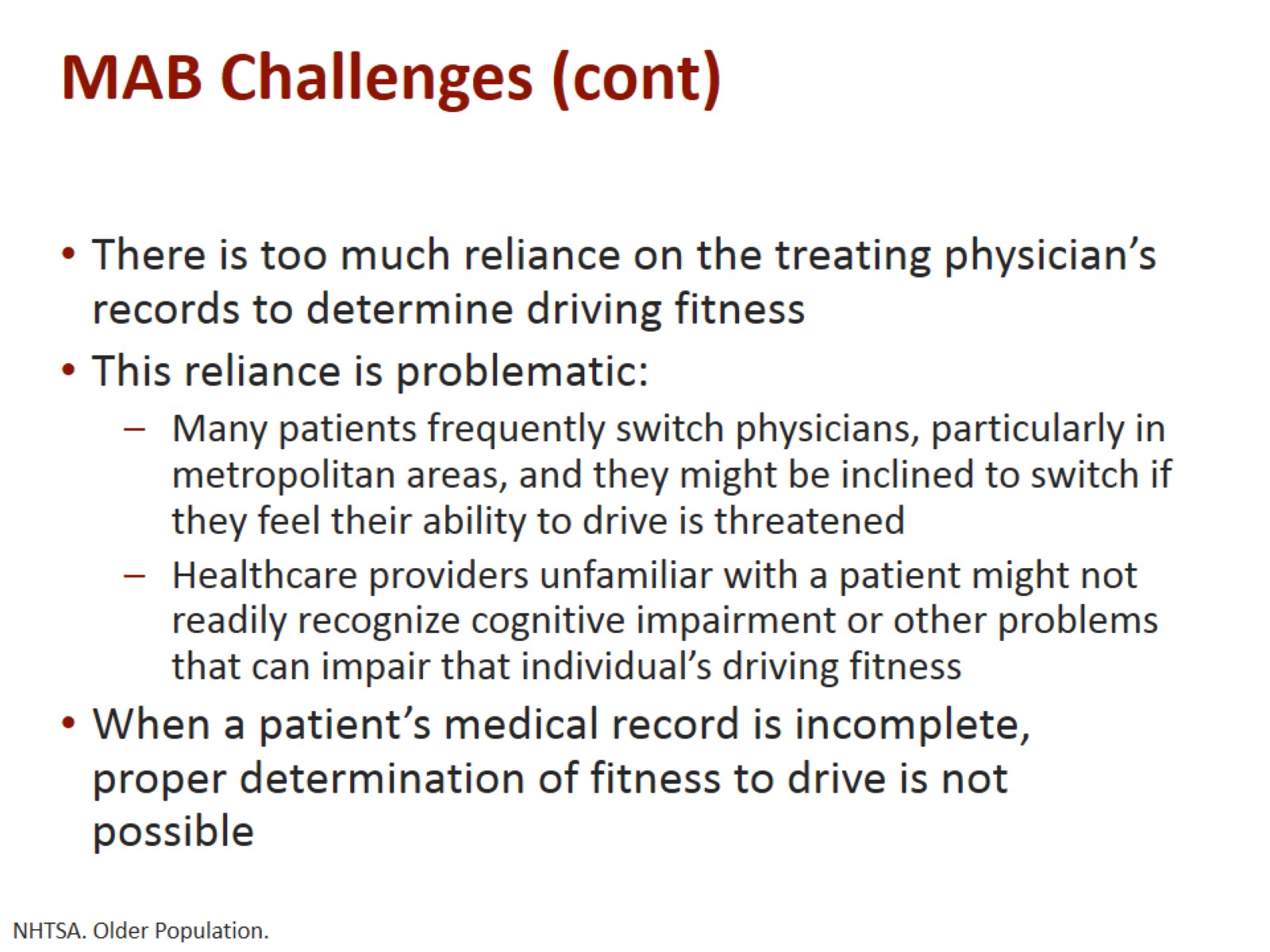 MAB Challenges (cont)
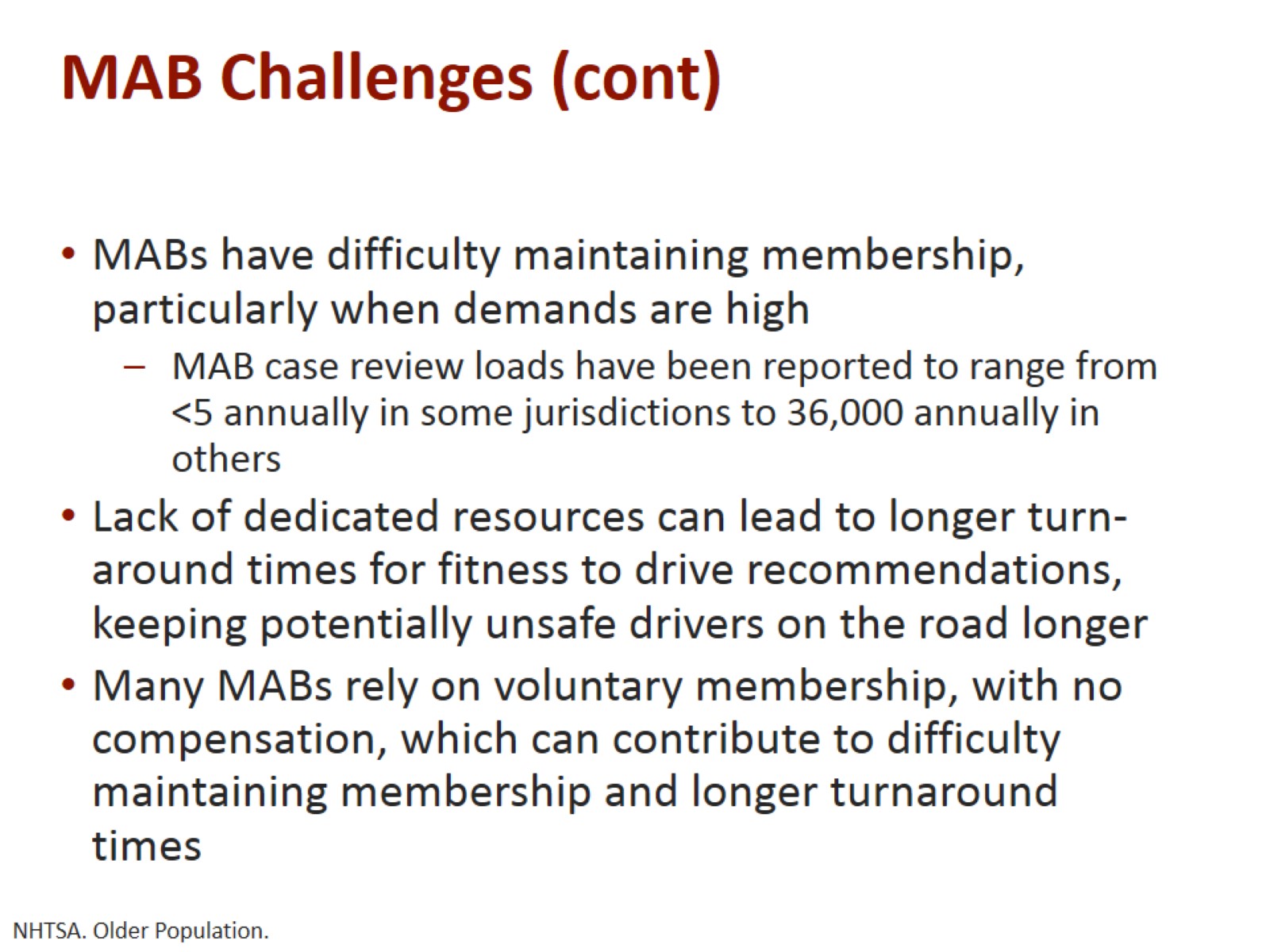 MAB Challenges (cont)
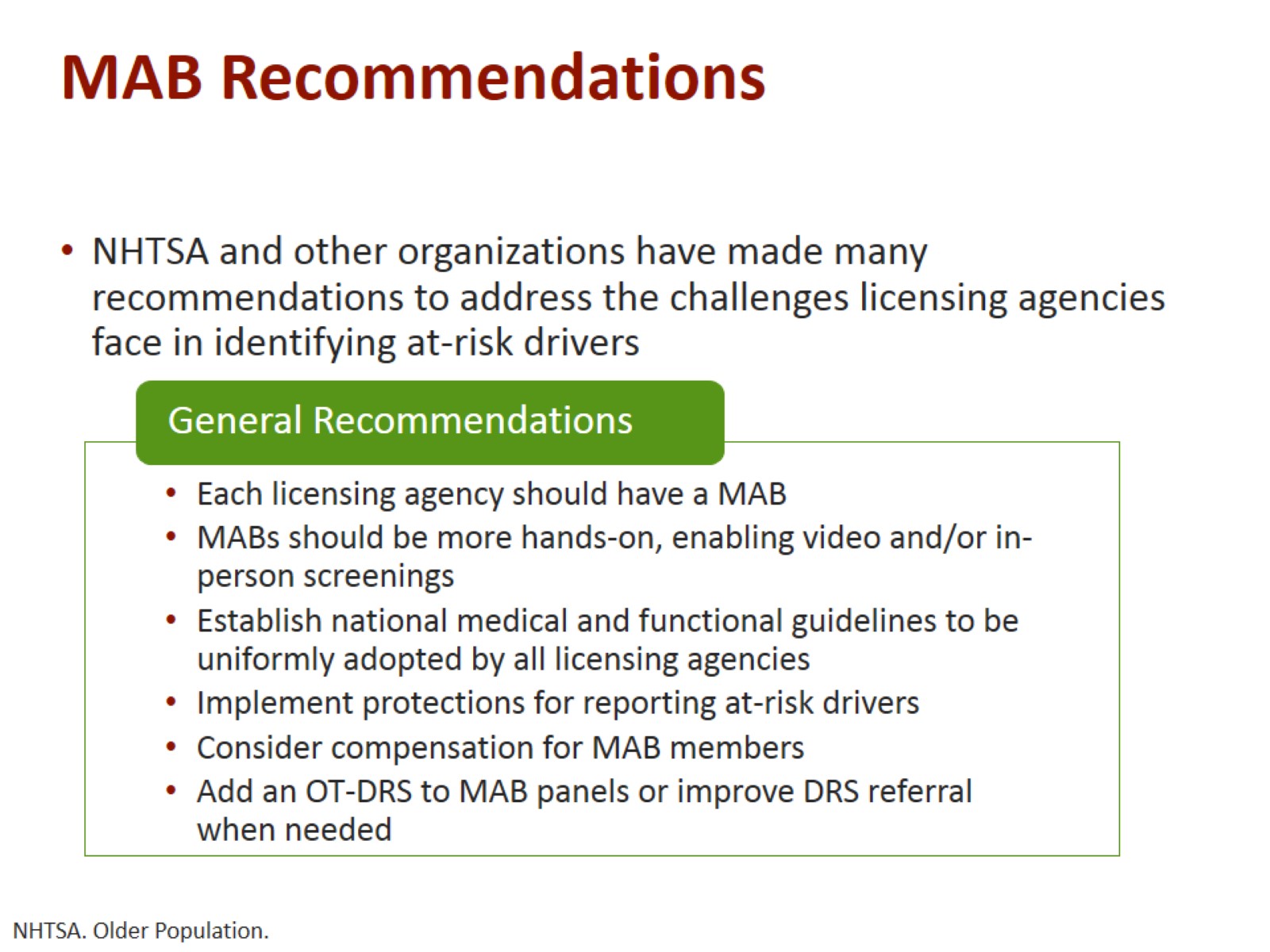 MAB Recommendations
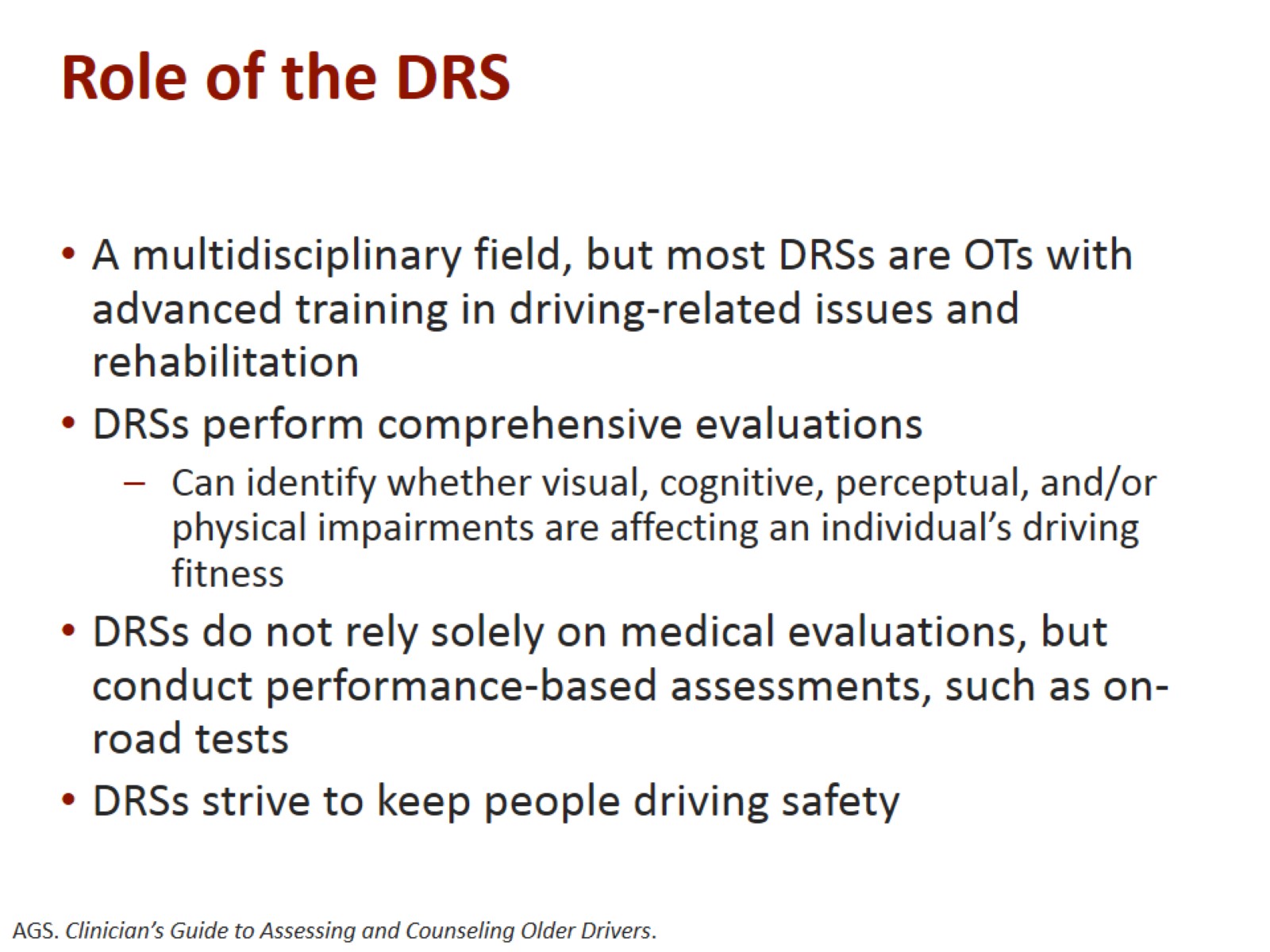 Role of the DRS
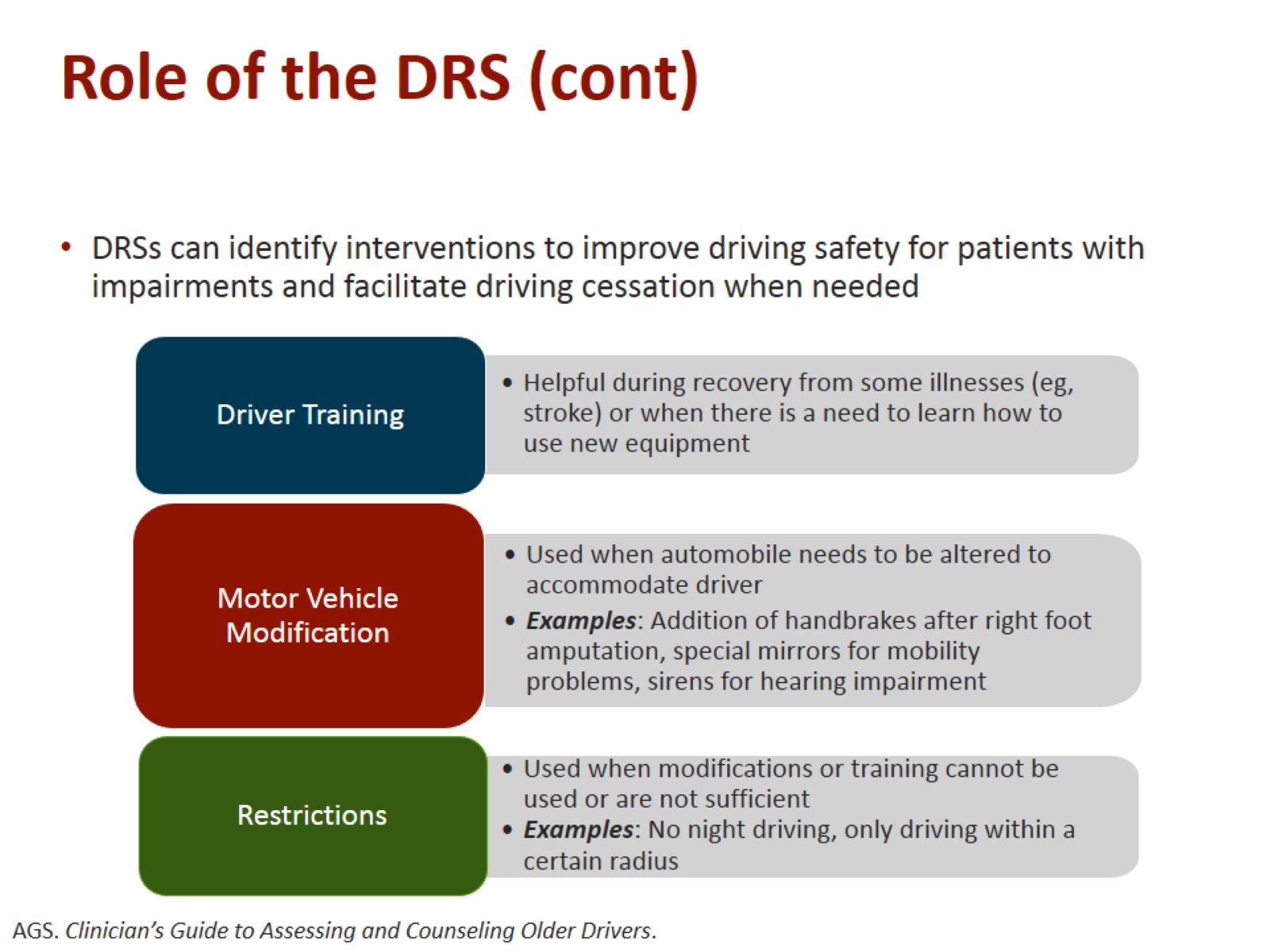 Role of the DRS (cont)
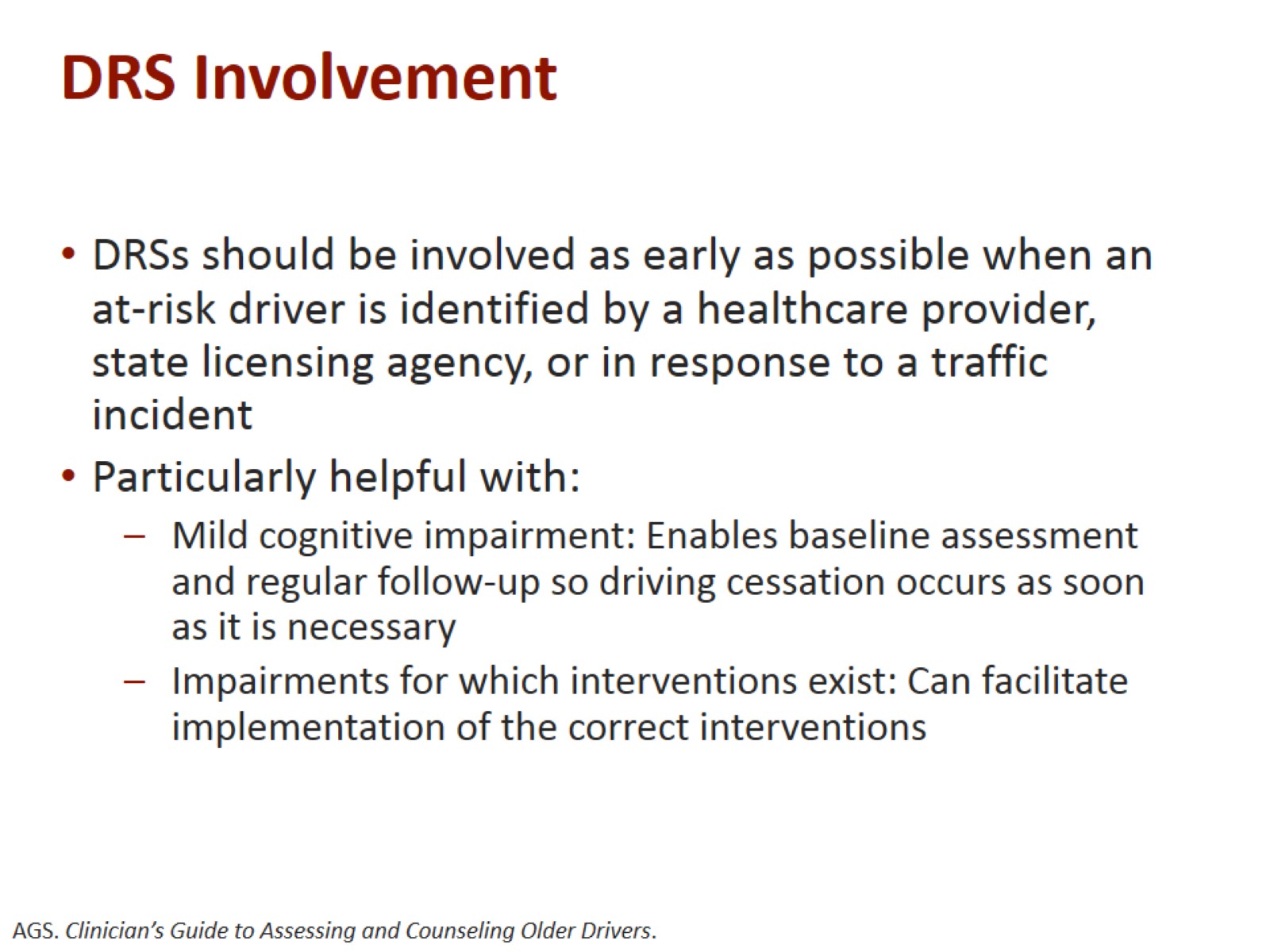 DRS Involvement
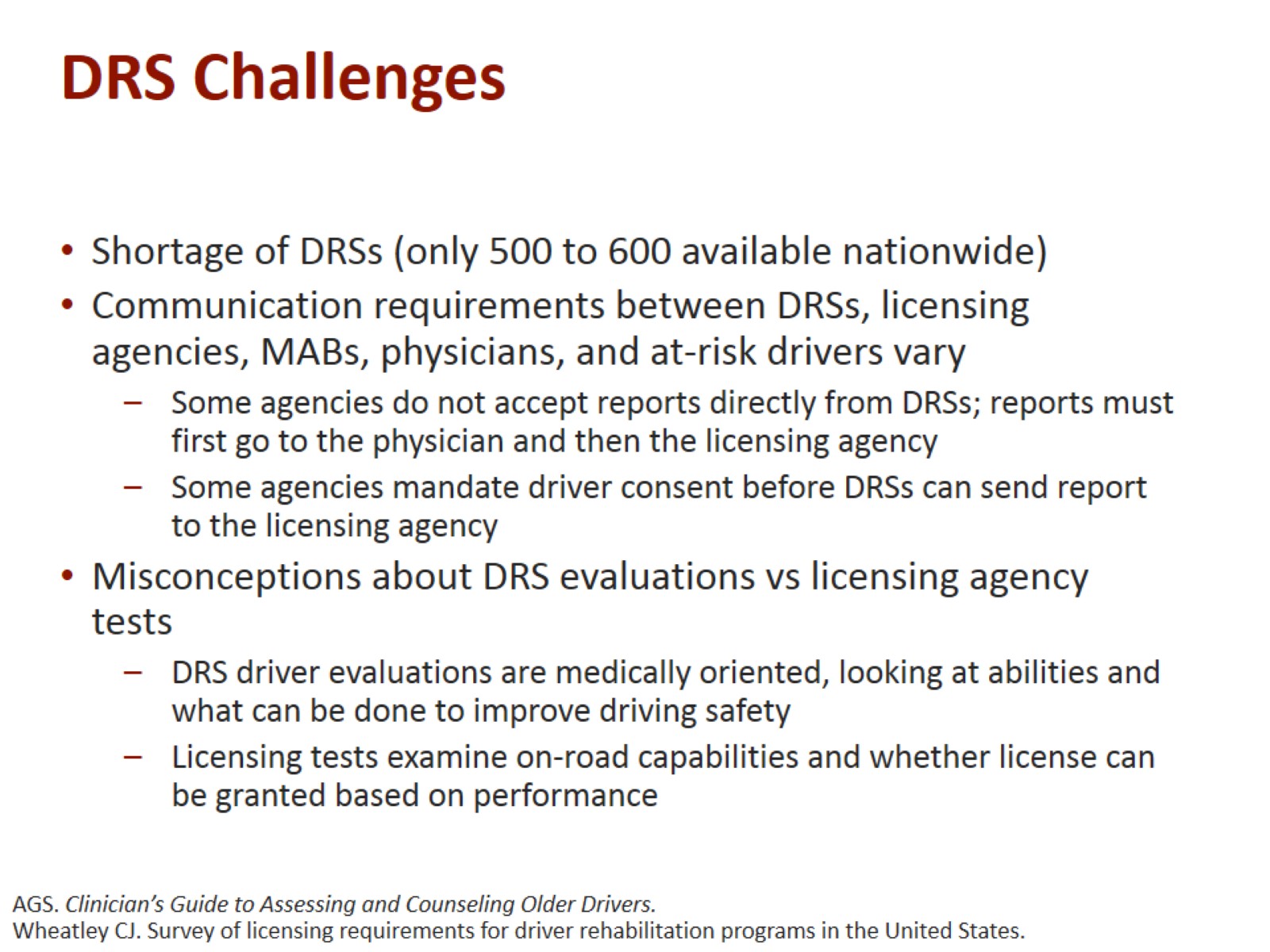 DRS Challenges
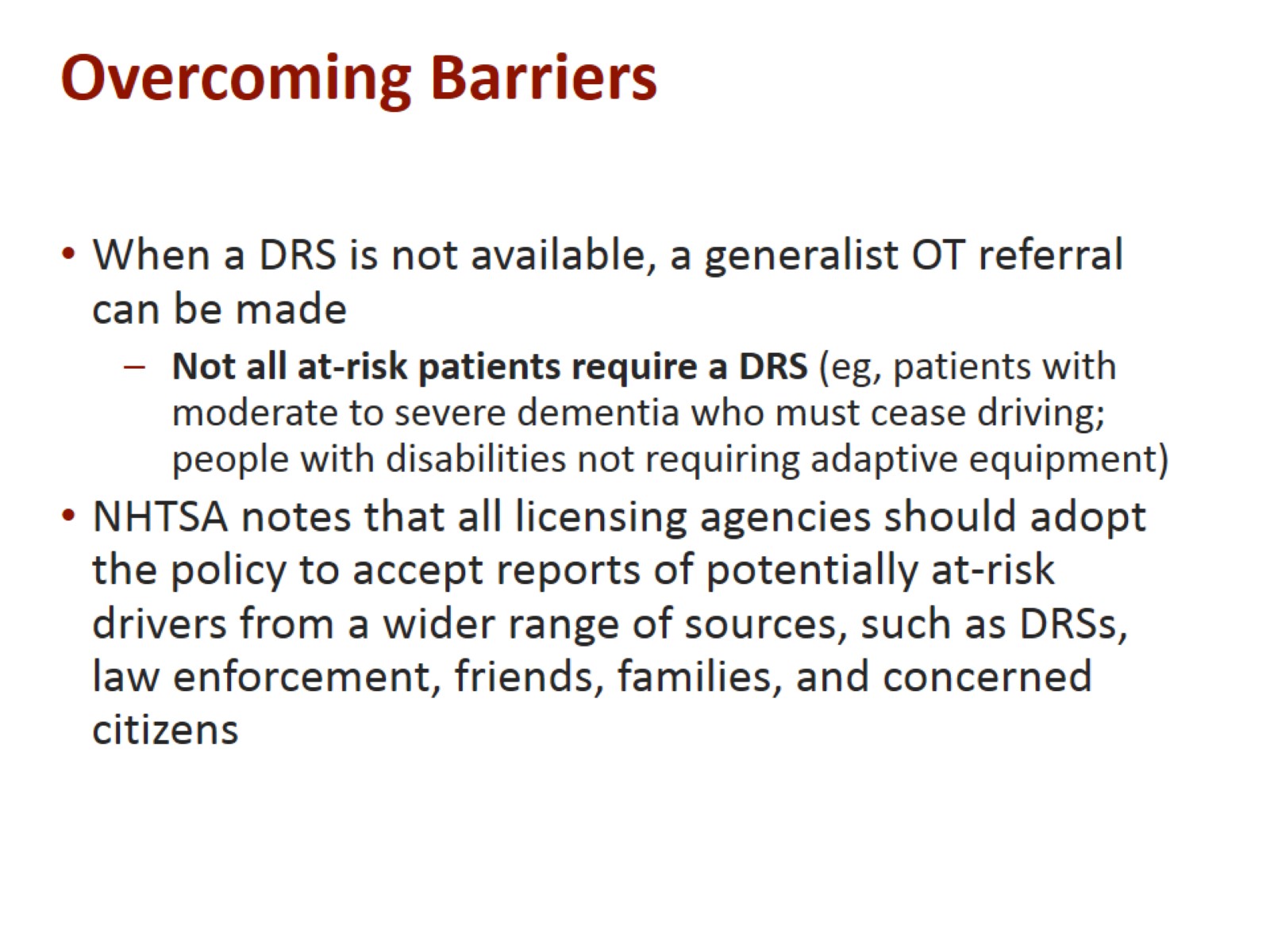 Overcoming Barriers
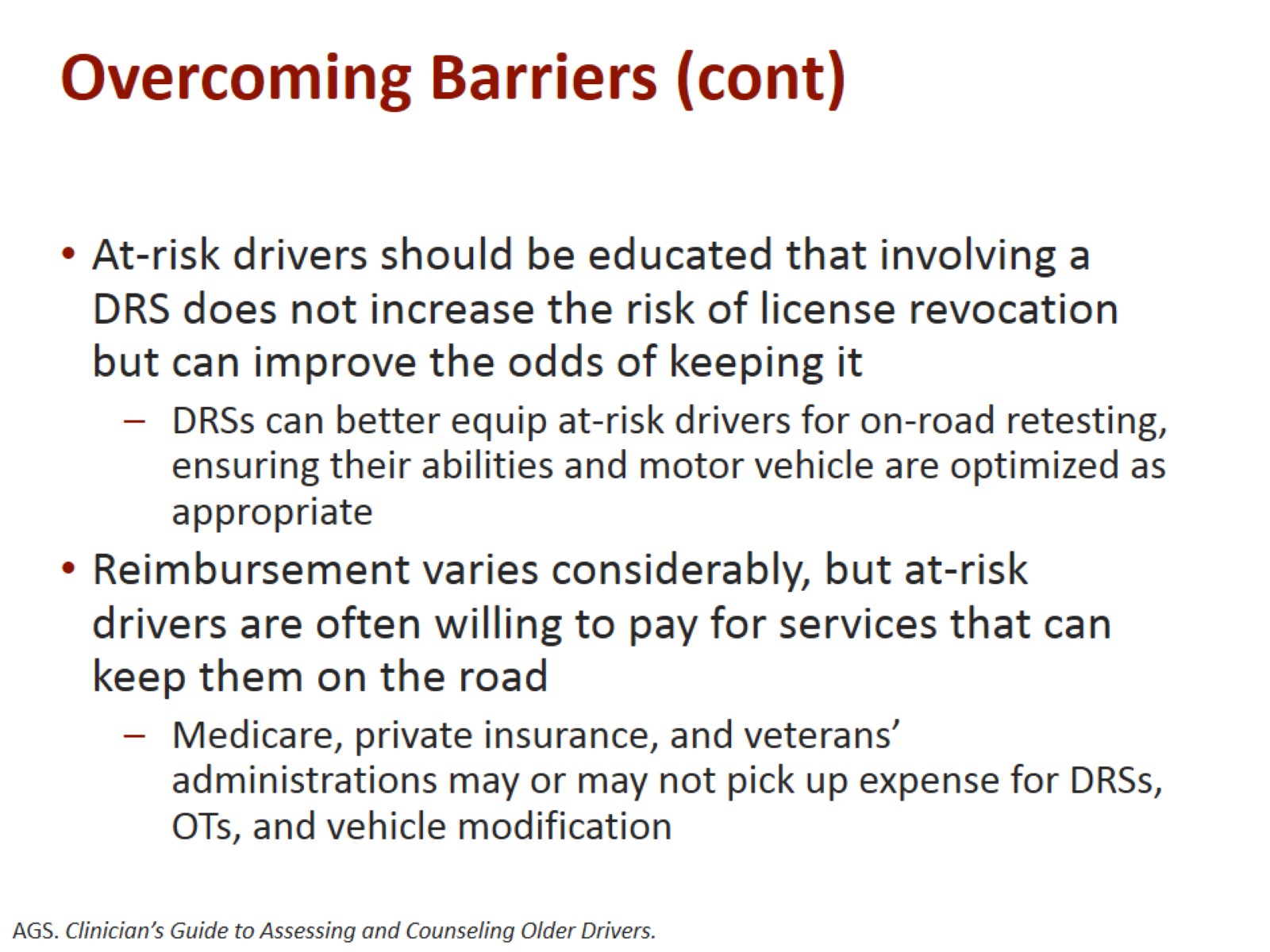 Overcoming Barriers (cont)
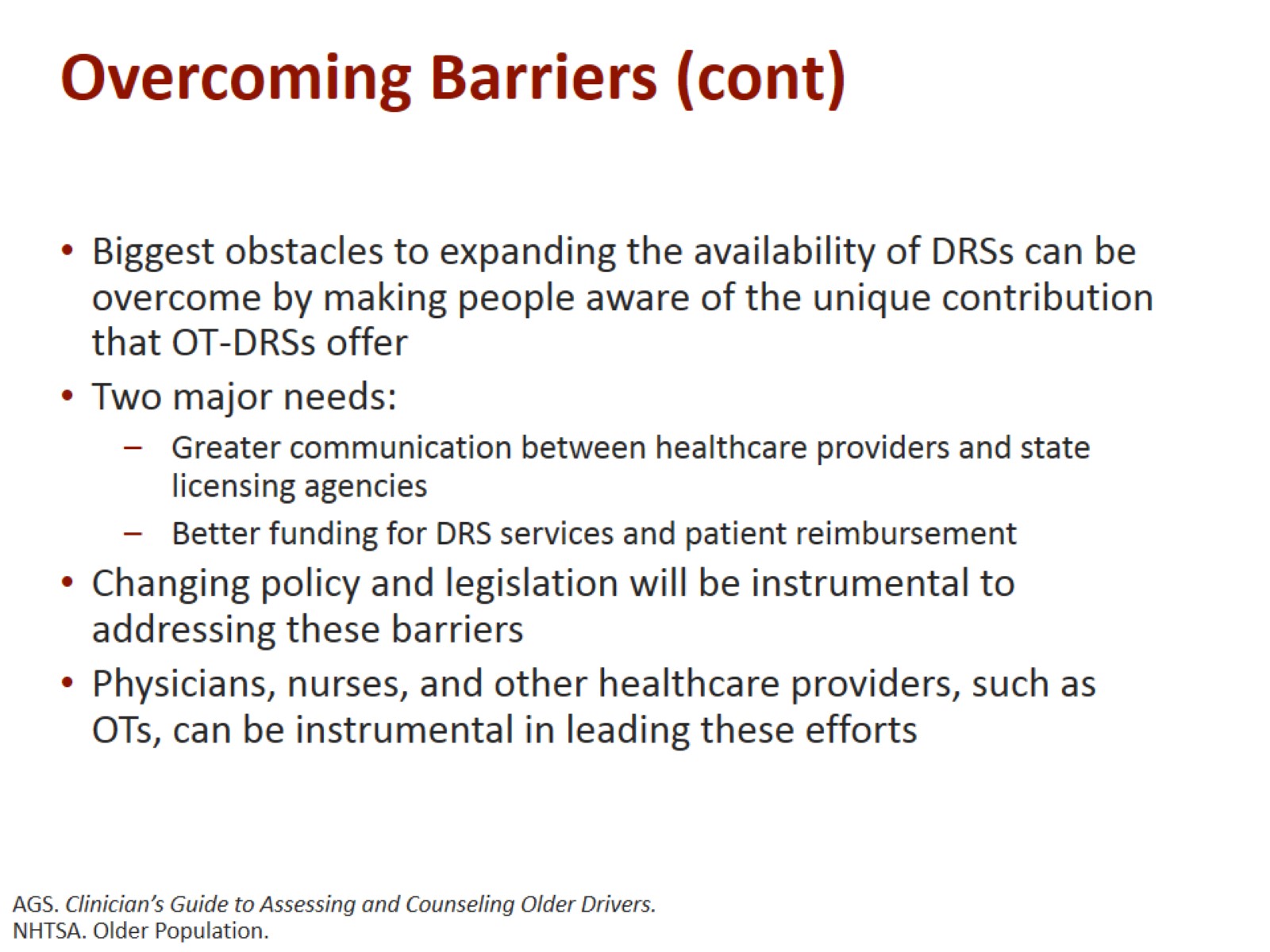 Overcoming Barriers (cont)
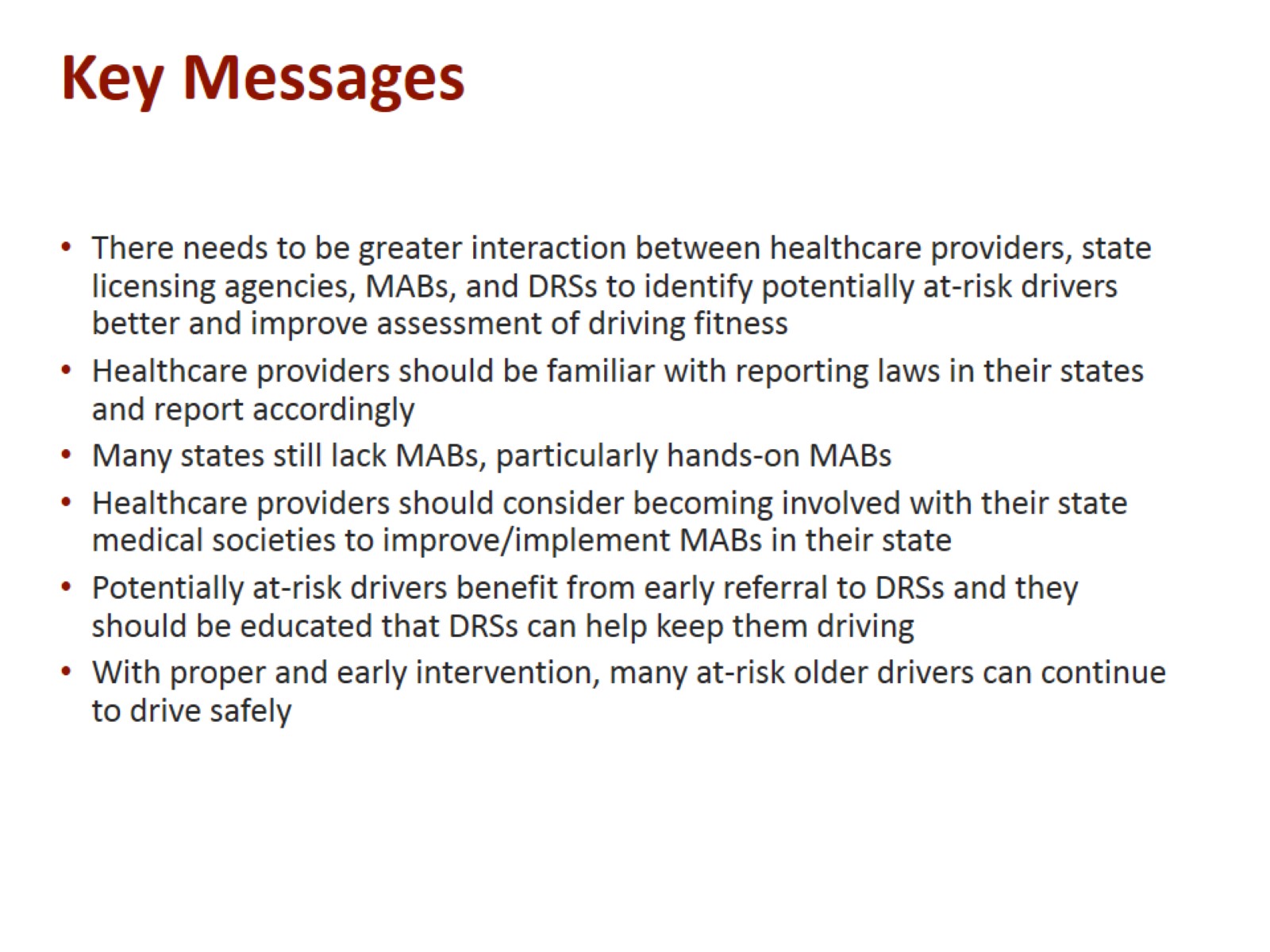 Key Messages
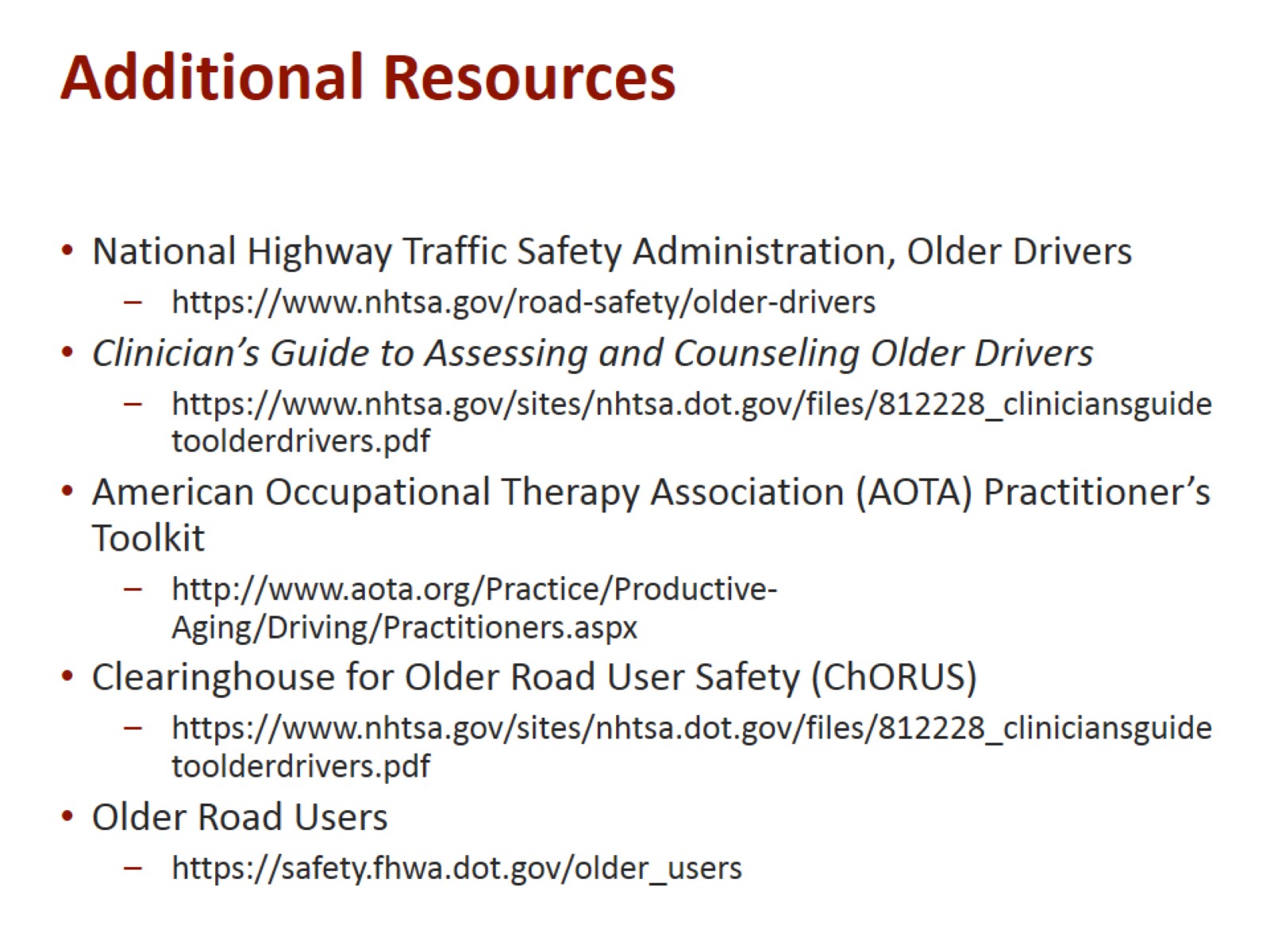 Additional Resources
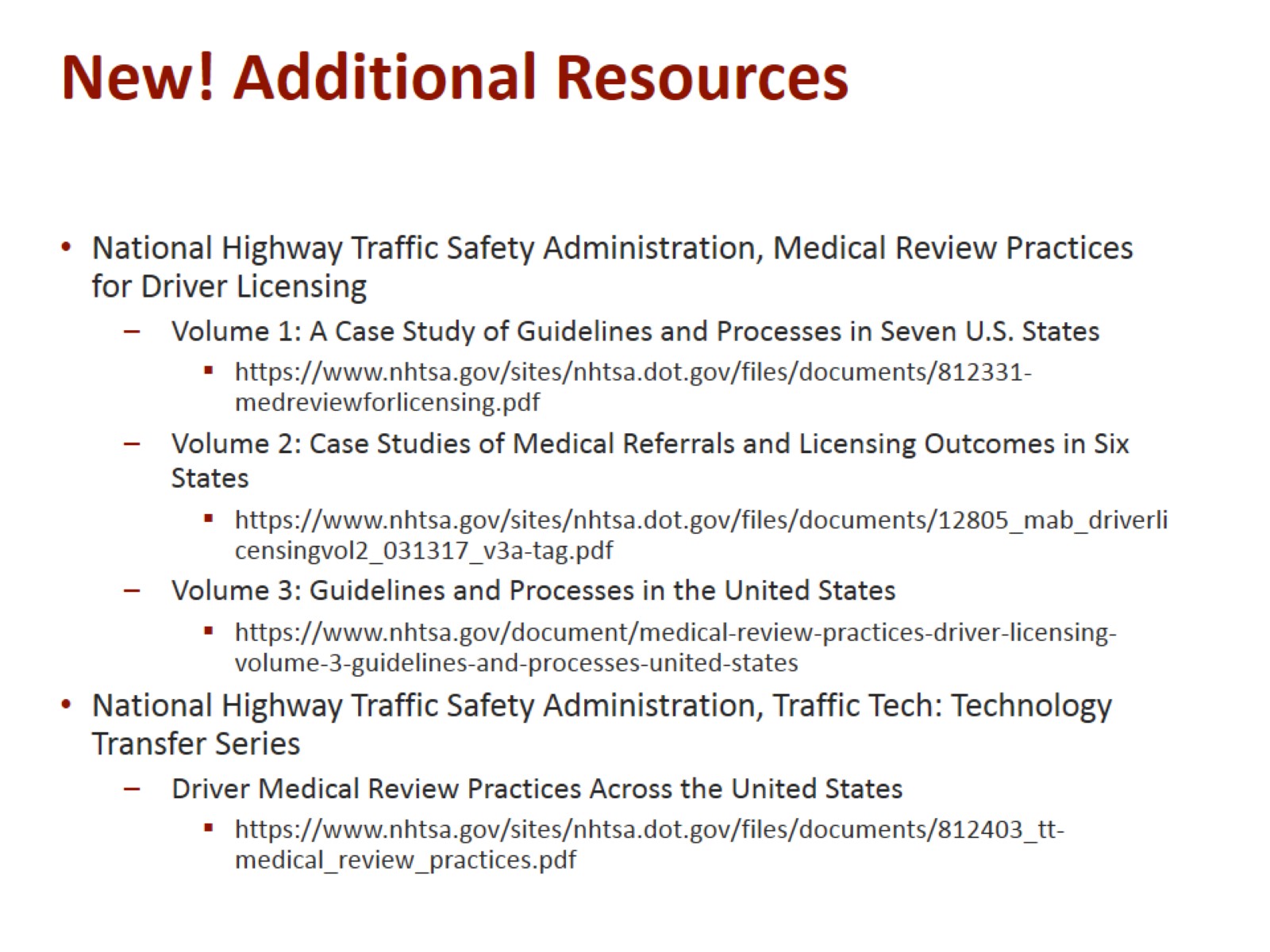 New! Additional Resources
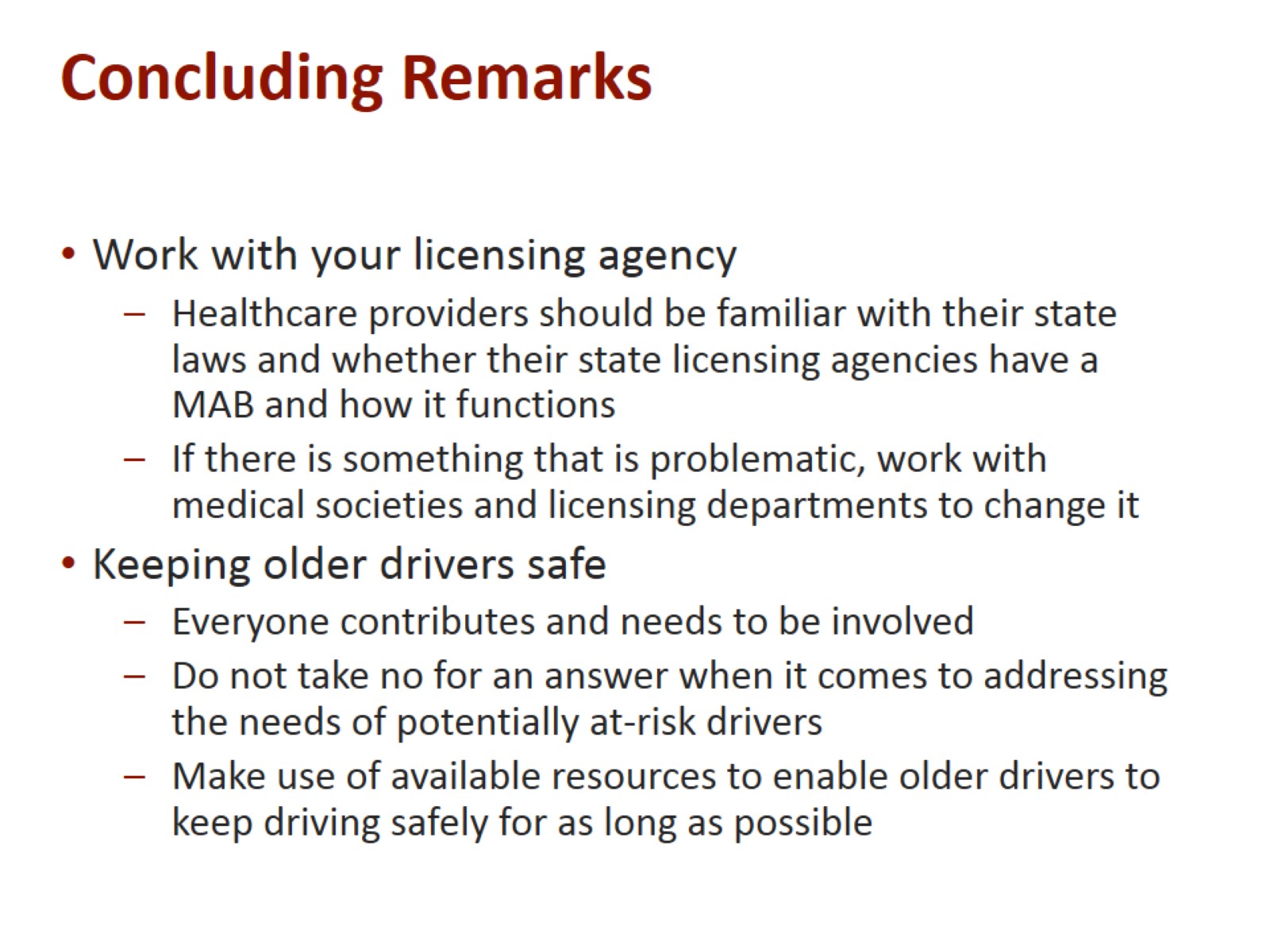 Concluding Remarks
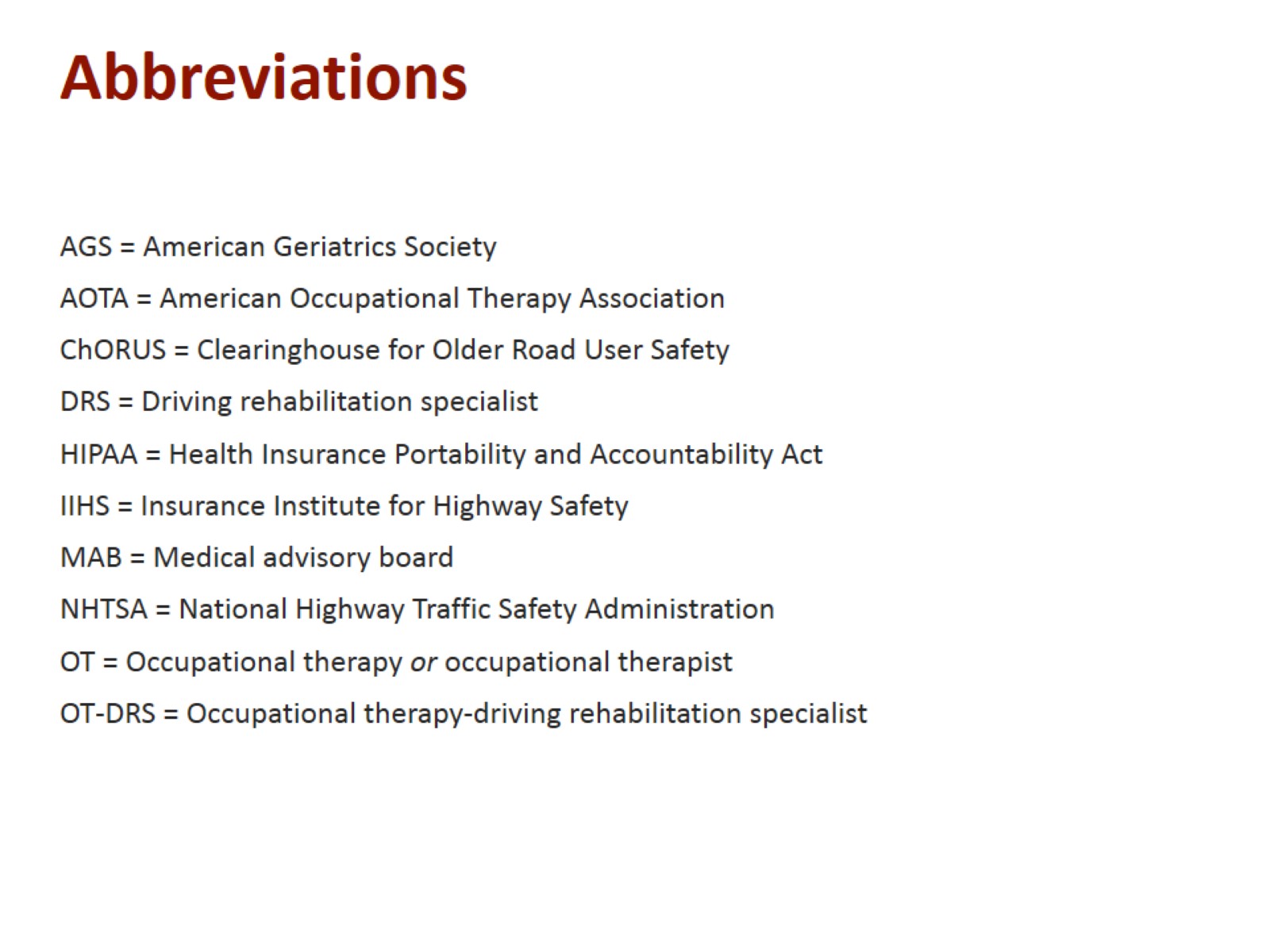 Abbreviations